«Как помочь зимующим птицам?»
Авторы проекта: 
Баранова О.В. 
Пряничникова Н.Д.
Участники проекта:
дети второй 
младшей группы
Цель:   -привлечь внимание детей к вопросам окружающей среды    -приобщить к решению некоторых экологических проблем
Задачи: -ознакомление детей с зимующими птицами Москвы-формирование представления о роли человека в жизни зимующих птиц-воспитание бережного отношения к природе, забота о птицах зимой, изготовление кормушек
«Что будут есть птицы, когда закончатся ягоды рябины?»
Знакомство с зимующими птицами
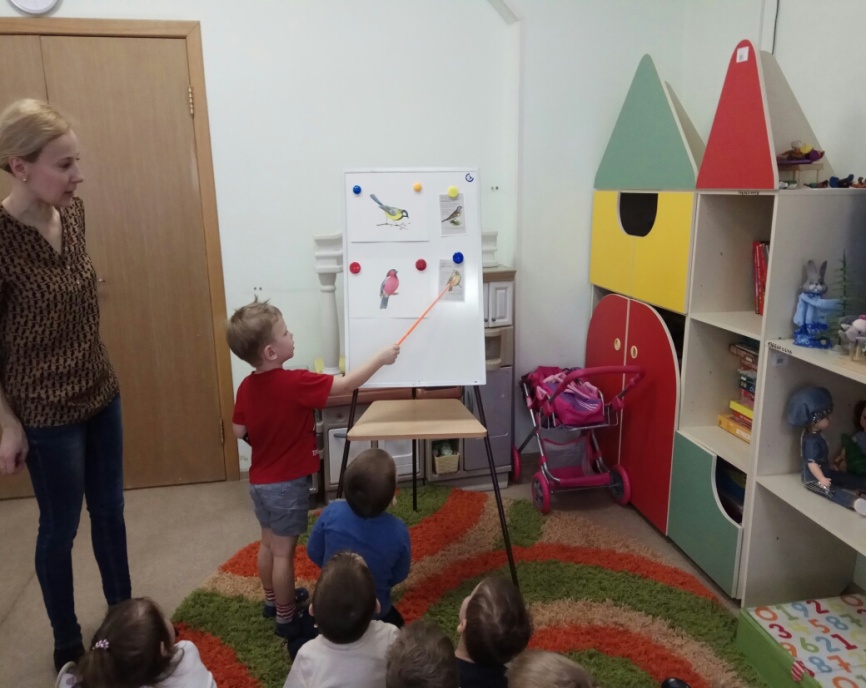 «Что мы знаем о птицах?»
Покормите птиц зимой
Изготовление кормушек
Цель достигнута!